November 2013
Project: IEEE P802.15 Working Group for Wireless Personal Area Networks (WPANs)

Submission Title: [Proposal for a Study Group focusing on ranging support for WPAN’s]	
Date Submitted: [November 10, 2013]	
Source: [Dietmar Eggert] Company [ATMEL]
Address [Koenigsbruecker Strasse 61, Dresden, Germany]
Voice:[+49-351-6523-400], FAX: [ ], E-Mail:[dietmar.eggert@atmel.com]	
Re: []
	
Abstract:	[This document proposes establishment of the Study group for Ranging Support with WPAN]
Purpose:	[Information to SC WNG]
Notice:	This document has been prepared to assist the IEEE P802.15.  It is offered as a basis for discussion and is not binding on the contributing individual(s) or organization(s). The material in this document is subject to change in form and content after further study. The contributor(s) reserve(s) the right to add, amend or withdraw material contained herein.
Release:	The contributor acknowledges and accepts that this contribution becomes the property of IEEE and may be made publicly available by P802.15.
Slide 1
Dietmar Eggert (Atmel)
November 2013
Proposal for a Study Group focusing on ranging support for WPAN’s
Dietmar Eggert
ATMEL
Slide 2
Dietmar Eggert (Atmel)
November 2013
Outline
Goals
Status
Motivation
Use case
Timeline
Draft of proposed Scope, Purpose and Needs
Slide 3
Dietmar Eggert (Atmel)
Goal for SG Ranging
November 2013
The focus of this proposed Study Group is to draft a PAR and 5C for an amendment to IEEE 802.15.4 focusing on the integration of wireless-based distance measurement techniques and technologies, including those existing within IEEE 802.15.4 and new to IEEE 802.15.4,  into a consistent, standardized protocol
This new project will address the needs of a wide range of applications and PHYs and enabling the interoperability of devices by different vendors using the standardized protocol. 
Additionally, the amendment will address the definition of a ranging operation mode and defines necessary MAC extensions which, together with the PHY specifications, enable radio based distance measurements.
Slide 4
Dietmar Eggert (Atmel)
Status - Existing Methods
What does already exist within IEEE 802.15.4?
802.15.4a added UWB and CSS based methods that have been merged into 802.15.4-2011
802.15.4f added LRP UWB (Low Rate Pulse repetition frequency), and ranging based on it; pulse trains in the frequency range of 6.2 through 9.2 GHz are used here
Annex E discusses various concepts and topics around location and ranging
Many PIB attributes and primitive parameters have been added addressing  both PHY and MAC level functionality
Dietmar Eggert (Atmel)
November 2013
November 2013
Motivation
“Know where your devices are …”
Location becomes more and more desired in daily life
Examples: locate medical equipment in hospitals, trace movements of patients and medical personal
Basics for location is ranging: determining the distance between two (or more) devices
Most approaches use different node classes, like anchors, and tags, for example
IEEE 802.15.4 basic paradigm: “low cost and low power devices”


Met significant interest from all different task groups
Ranging capabilities in support of  location awareness is critical for many applications
But:
Encountered several issues in support of a consistent project development flow
Consolidation of application requirements
Seamless integration under one protocol is needed
There is no one technology that meets the needs for all application
Recent Experiences with 15.4n, 15.4m and 15.4p
Slide 6
Dietmar Eggert (Atmel)
Why a new project?
Support for interoperability
Large portions of the ranging today is defined in an informative annex, which defers the actual implementation to the application layer
Many gaps in terms of distribution of system impairments to enable independent interoperable solutions, which guarantee minimum performance requirements (e.g. crystal offset, filter variations,…)
Scalable system characteristics
Need extensible characteristics (Range, Resolution, Acquisition Speed)
Use available frequency bands (narrow band, wide band approaches, multi-band approach) in compliance with local regulatory requirements
Various different distributions of complexity to achieve low power (tradeoffs between infrastructure devices and mobile object; unidirectional, bi-directional, blink and network time)
Dietmar Eggert (Atmel)
November 2013
November 2013
Use Case Examples
The IEEE 802.15.4 standard addresses many markets where there is a substantial need for both ranging and communications in the same device, for example:
a retailer needs to determine the proximity of a shopper to specific points/displays (+/- 1 meter) and then send the appropriate data
a medical environment needs to determine the proximity of a staff person to a desired item (+/-1 meter) and inform that staff as to specific data for that item
lighting control networks need to determine the range of devices (+/- 0.25 meter) to facilitate binding for control, e.g. a specific switch to a specific light fixture
TV whitespace networks require location awareness via accurate ranging (+/- 100 meters) from multiple devices to determine available frequency bands
Railroad services desire the ability for a locomotive to determine the distance to various devices for identification on the train and between the train and the environment
Slide 8
Dietmar Eggert (Atmel)
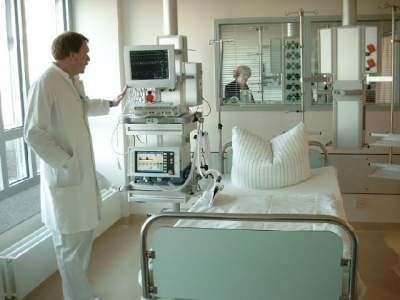 Medical/Health Applications
Control of Medical Standards
 Hygiene
 Alarm/Emergency Situations
 Hazardous Control
 Process Optimizations
with
 People 
 Medical Personal,
 Patients
 Visitors 
 Equipment
 Materials
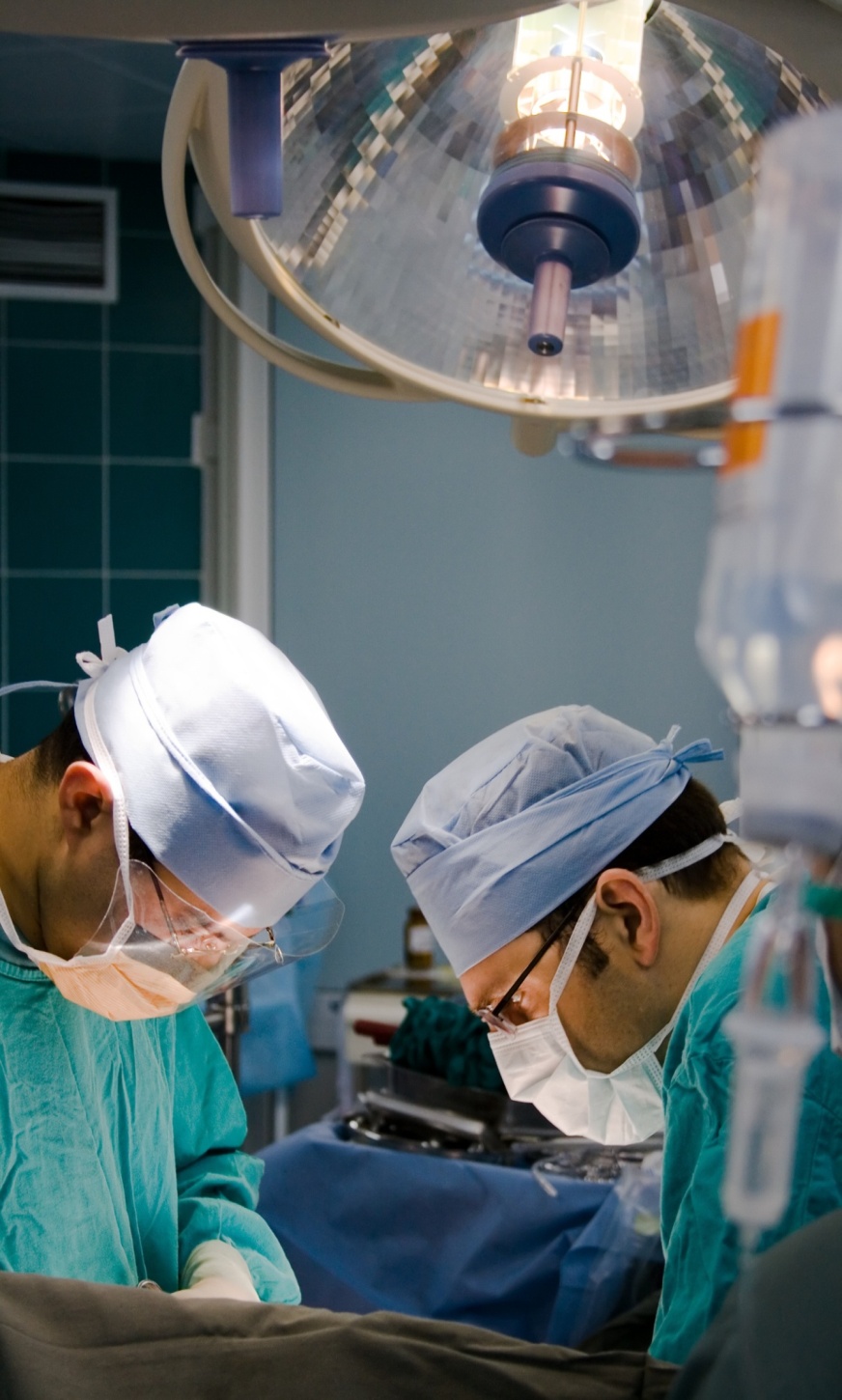 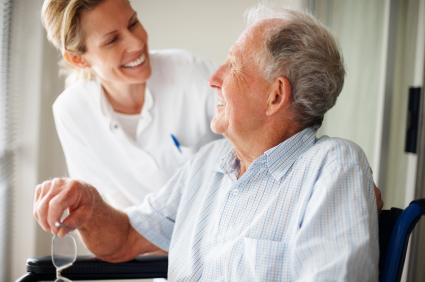 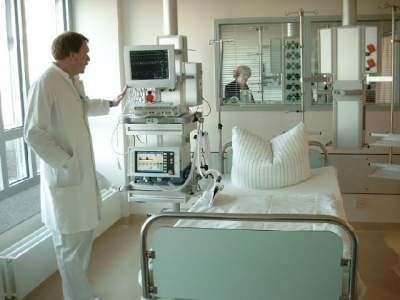 Medical/Health Applications
There is a lot of need to Find and Track People and Items ... 
... in case of emergency:
 inform medical personal
 find critical patients
 find critical equipment
... in Hazardous Situations:
 find tracks of infections
... and their Prevention:
 track patients, personal and even visitors
... in daily operation:
 enforce hygiene standards
 improve maintenance cycles
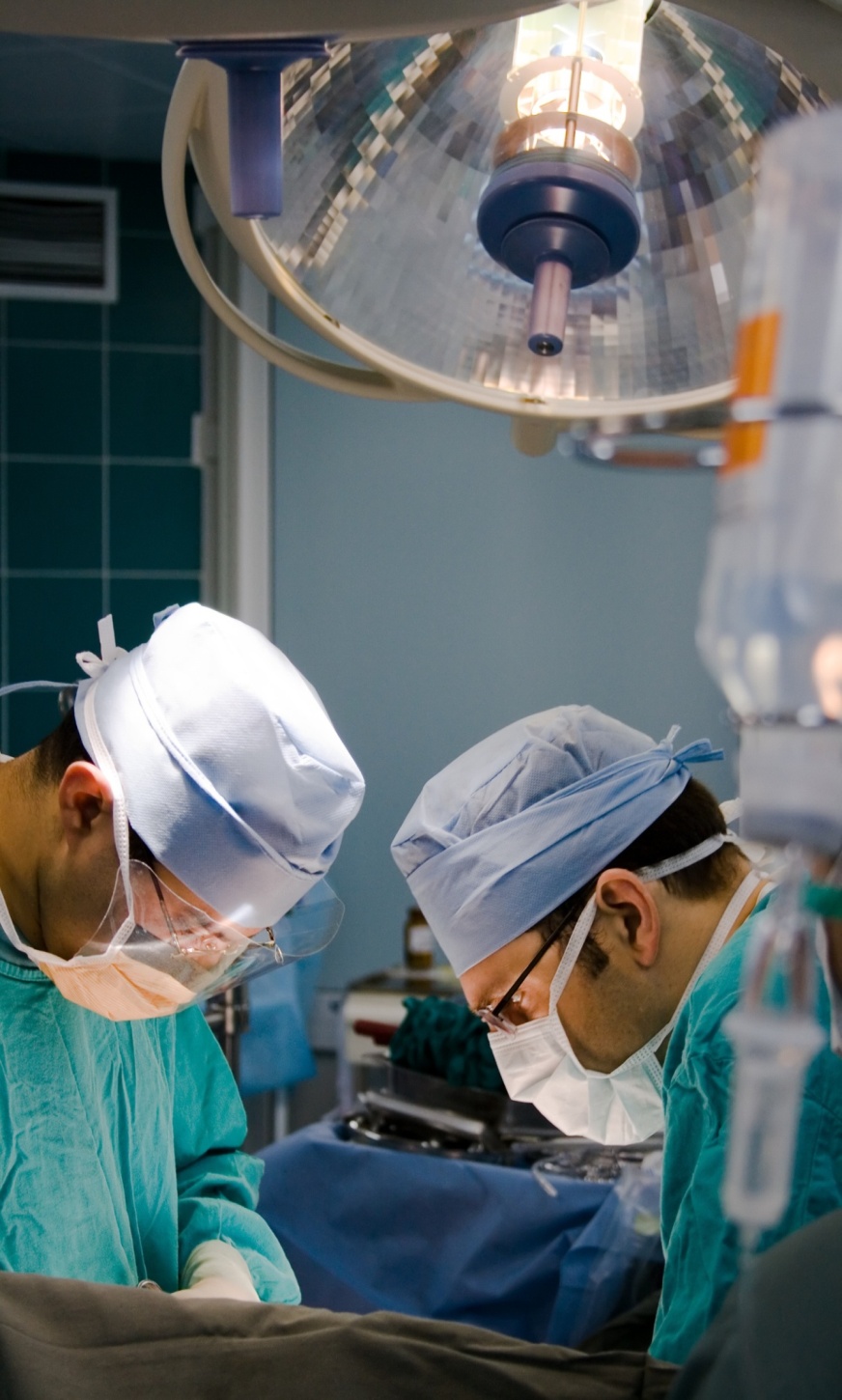 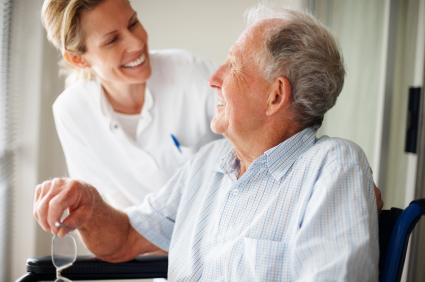 November 2013
Proposed Timeline
Target dates:
PAR submission to NesCom before March 2014
approval by May 2014
Slide 11
Dietmar Eggert (Atmel)
November 2013
Proposed Scope of the Project
This Project shall integrate wireless-based distance measurement techniques and technologies, including those existing within IEEE 802.15.4 and new to IEEE 802.15.4, into a consistent, standardized protocol addressing the needs of a wide range of applications and PHYs and enabling the interoperability of devices by different vendors using the standardized protocol.
Additionally, the project shall addresses the definition of a ranging operation mode and defines necessary MAC extensions which, together with the PHY specifications, enable radio based distance measurements.
Slide 12
Dietmar Eggert (Atmel)
November 2013
Proposed Purpose of the Project
The purpose of this project is to explicitly and clearly facilitate wireless-based distance measurement mechanisms, along with wireless data communications and network technology, to provide scalable Real Time Location Service (RTLS) support for a multitude of applications and PHY layers.
Slide 13
Dietmar Eggert (Atmel)
November 2013
Proposed Need for Project
The IEEE 802.15.4 standard addresses many markets where there is a substantial need for both ranging and communications in the same device. The following is a representative but hardly complete set of application examples.  Suffice it to say a variety of characteristics, i.e. ranging accuracies from centimeters to many 10s of meters, may need to be supported in any given market depending on application, e.g.:
 Retail 
 Medical 
 Lighting control
TV whitespace networks 
Railroad services, intelligent transportation systems
Given that various regions and applications are served by numerous frequency bands following different regulatory rules, modulations, and data rates complexity and confusion can only be avoided if ranging data is made available to higher layers in a consistent manner for location determination mechanisms. Hence the need for an RTLS which works with the diverse PHYs of IEEE 802.15.4.
Slide 14
Dietmar Eggert (Atmel)
November 2013
Contributors/Supporters
Thanks to all supporters from  4m, 4n and 4p for input, feedback and advice.
Slide 15
Dietmar Eggert (Atmel)